H4 wonen
Paragraaf 5+6+7
Wat gaan we doen?
Huren of toch kopen?
Verschillen tussen huren en kopen
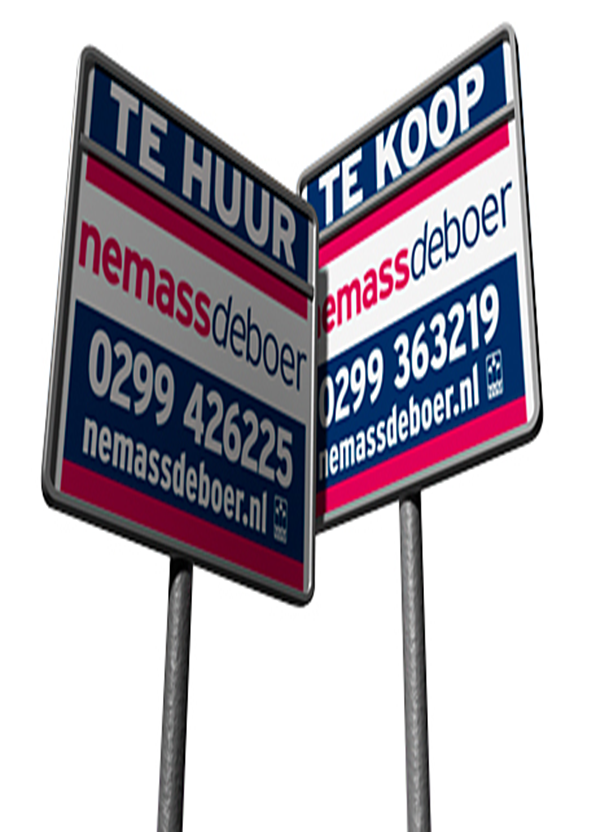 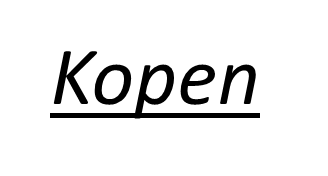 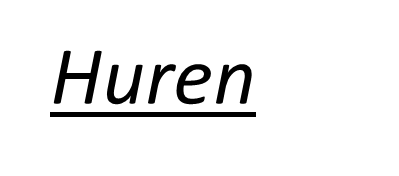 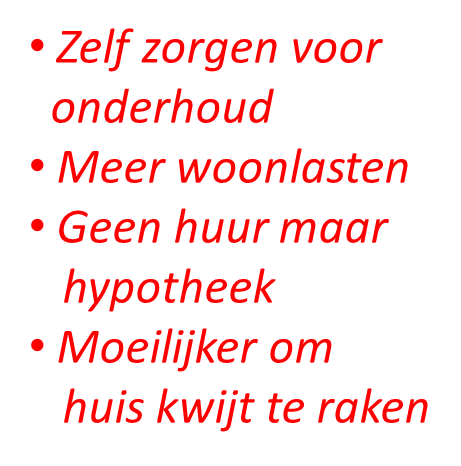 Onderhoud
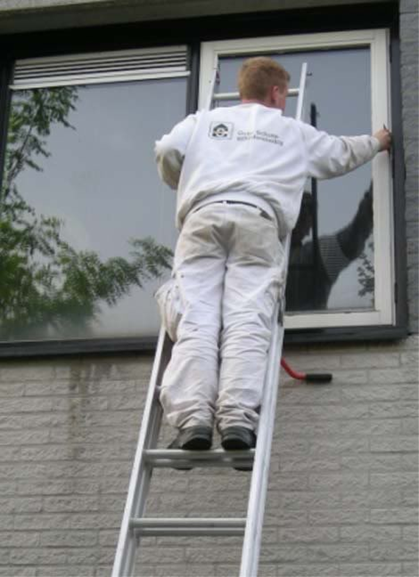 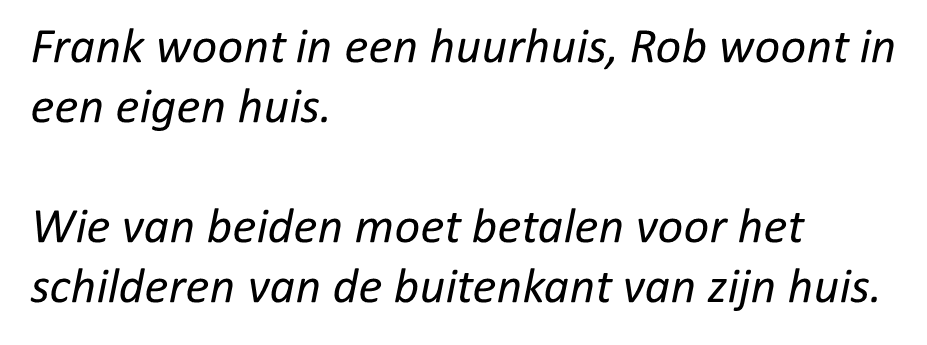 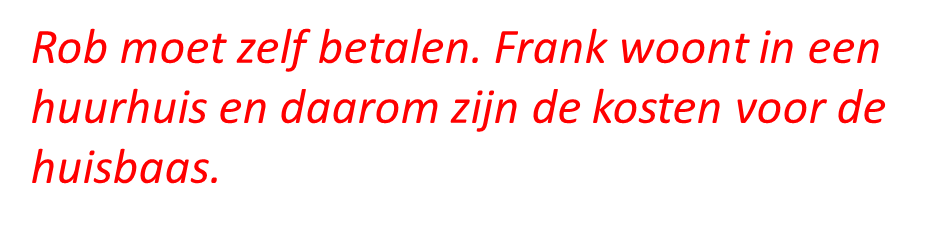 Woonlasten
Huren

Huur
Gas, water en licht
Klein onderhoud
Kopen

Hypotheek  aflossing en rente
Onroerendezaakbelasting
Gas, water en licht
Opstalverzekering  storm, bliksem, brand en waterschade
Klein onderhoud
Groot onderhoud
Verhuizen
Huren

Huur opzeggen en klaar!
Kopen

Eerst je huis voor een redelijke prijs verkopen
Je huis verzekeren
Inboedelverzekering  verzekering voor je meubels, pannen, kasten en dergelijke
Kosten inboedelverzekering:

Premie:  	          € 285 ,-
Assurantiebelasting: € 19,95 +

De verzekeraar verhoogt de premie met 7% assurantiebelasting. Dat bedrag is voor de overheid. Berekening:
285 : 100 x 7 = € 19,95
Je huis verzekeren
Het is belangrijk dat je je spullen tegen de juiste waarde verzekert:

Opstalverzekering: herbouwwaarde
Inboedelverzekering: nieuwwaarde

Hoger verzekeren dan de juiste waarde  oververzekeren, je krijgt de totale schade vergoedt!
Lager verzekeren dan de juiste waarde  onderverzekeren, je krijgt minder dan de schade vergoedt!
Voorbeeld overzekering
De TV bij Pieter is van de muur gevallen. Schade: € 1.500. De inboedel heeft een verzekerde waarde van € 18.000. Gelukkig heeft Pieter een inboedelverzekering t.w.v. € 25.000. Hoeveel krijgt Pieter vergoedt?

(Verzekerd bedrag : waarde inboedel) x schade bedrag

25.000 : 18.000 x 1500  = € 2083
LET OP! Je krijgt maar maximaal de schade terug, dus € 1500!
Hoe moet je je huis nu verzekeren?
Verzekering afsluiten kan via 
Verzekeringsagent
Rechtstreeks bij een verzekeraar (direct-writer)

Direct writer  vaak lagere premies, geen wel geen onafhankelijk advies!
AVP - verzekering
Aansprakelijkheidsverzekering voor particulieren.

Vergoedt geen schade die je met opzet veroorzaakt en geen schade aan eigen spullen!